БЮДЖЕТ ДЛЯ ГРАЖДАН
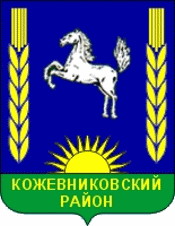 На основе решения Думы Кожевниковского района № 73 от 23.06.2016 года «Об исполнении  бюджета Кожевниковского района за 2015 год»
"Бюджет для граждан" – аналитический документ, который посвящен отчету  об  исполнении  районного  бюджета  за  2015  год.  Данный  отчет является  основным  документом,  в  котором  содержатся  сведения  о  том,  какие доходы  получил  районный  бюджет  по  итогам  года,  на  какие  цели  и  в  каком объеме  были израсходованы бюджетные средства.
Важность  данного  документа  определяет  и  его  статус  –  годовой  отчет утверждается решением Думы Кожевниковского района.
Мы постарались изложить информацию в понятной и доступной для широкого круга пользователей форме.
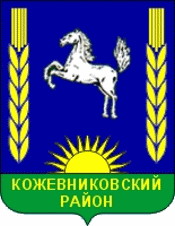 "Бюджет для граждан"
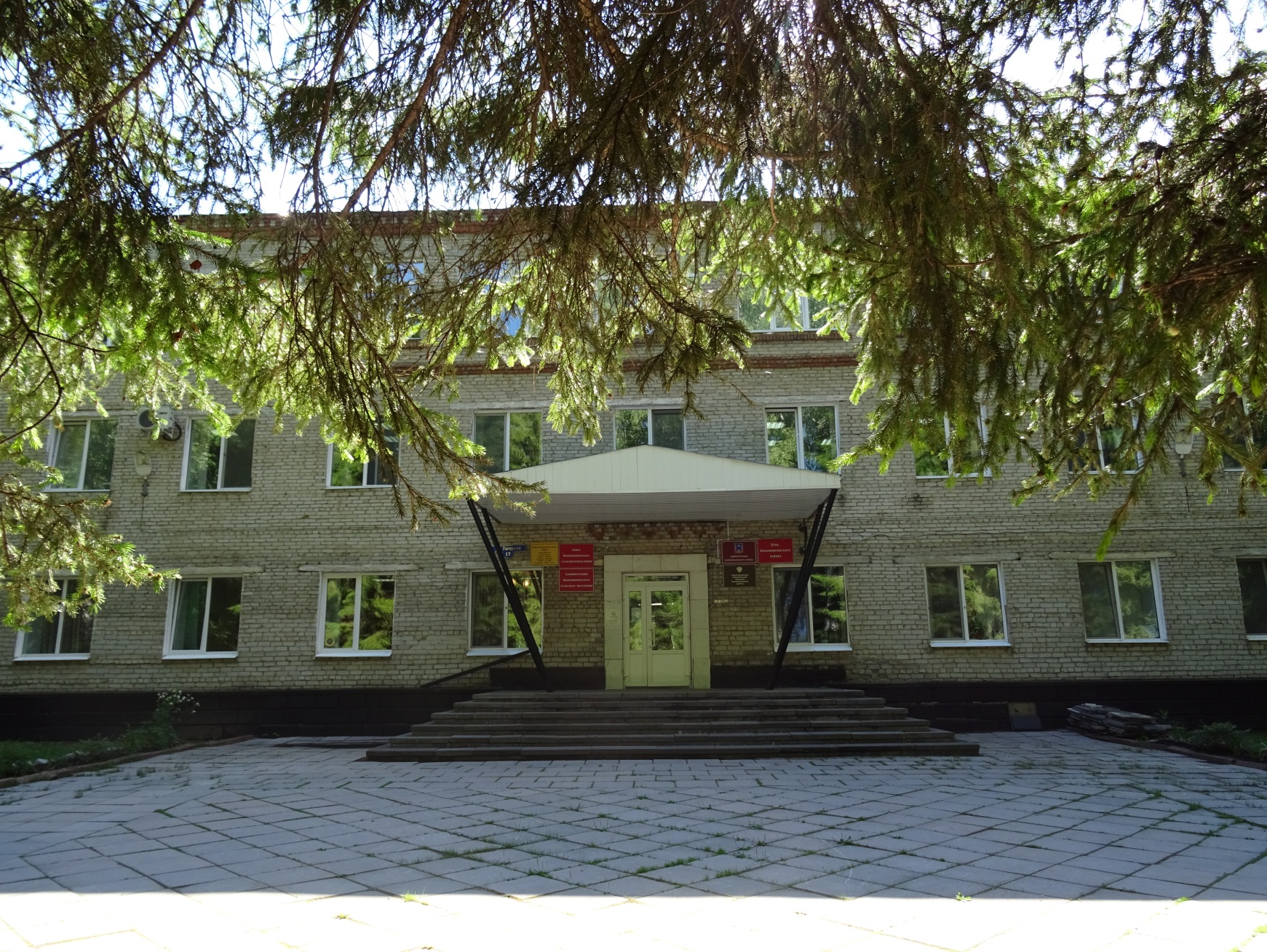 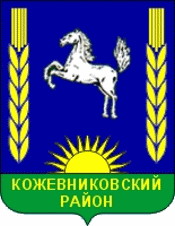 Муниципальное образование «Кожевниковский район»
Площадь территории  3,9 тыс. км2 (1,2% территории Томской области)
Административный центр: 
с. Кожевниково 7 946 жителей

Численность населения района
 20 526 чел. (1,9% удельный вес от численности населения Томской области)
 
Плотность населения : 5,2 чел. на 1 квадратный километр
 В состав района входит 8 сельских поселений:
Вороновское
Кожевниковское
Малиновское
Новопокровское
Песочнодуброское
Староювалинское
Уртамское
Чилинское
Всего 38 населенных пунктов
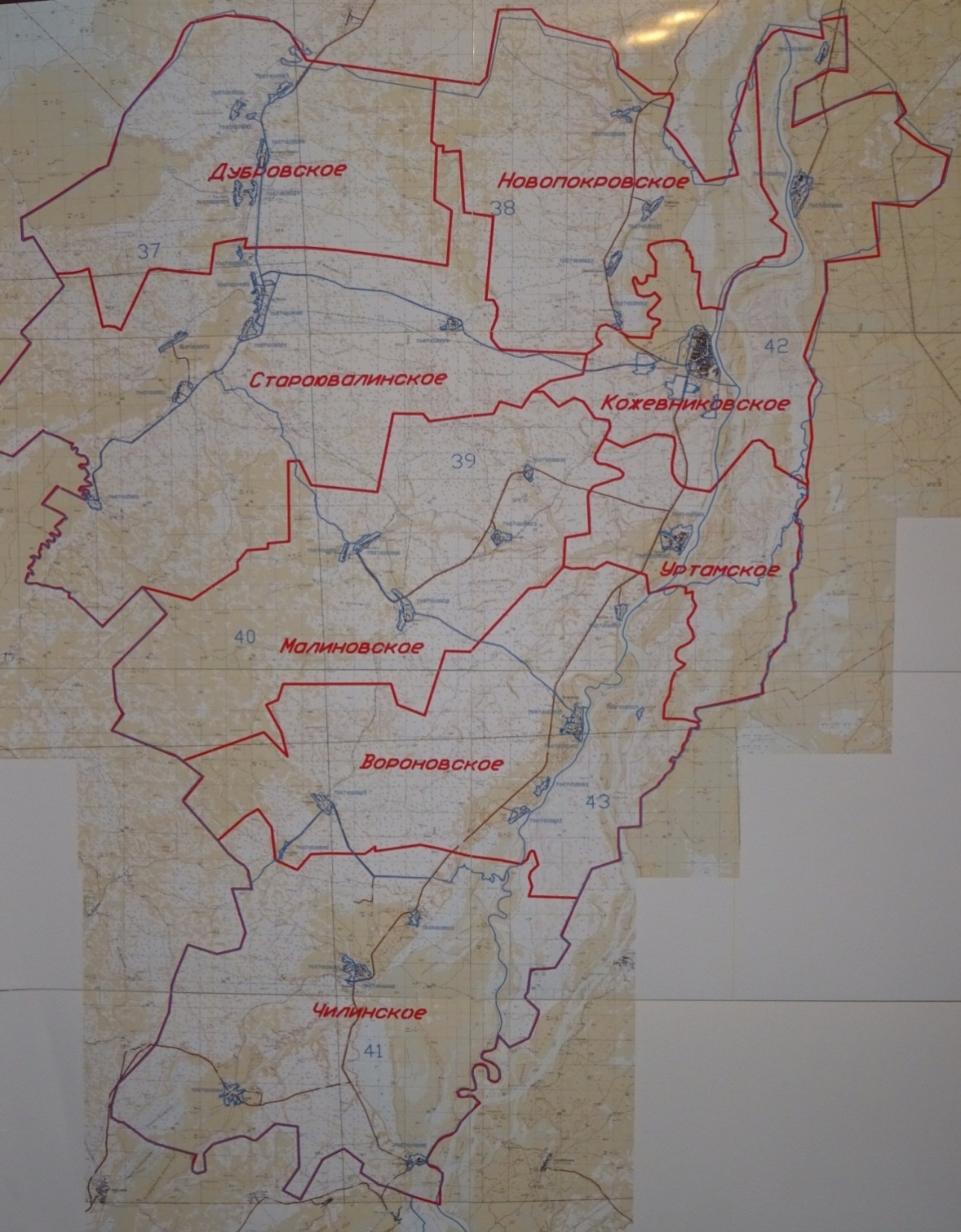 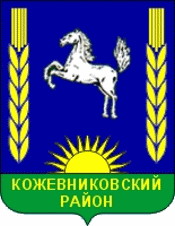 Основные понятия.   Бюджет-что это такое?
БЮДЖЕТ   -   форма  образования  и расходования денежных средств
 для решения  задач  и  функций государства  и местного самоуправления
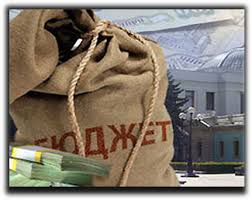 Бюджетная система – это совокупность всех видов бюджетов публично-правовых образований.
Каждое публично-правовое образование имеет свой БЮДЖЕТ:   
1) Российская Федерация - федеральный бюджет,   
2) субъекты Российской Федерации – областной, краевой, республиканские бюджеты;  
3) муниципальные районы, городские округа, городские и сельские поселения – местные бюджеты
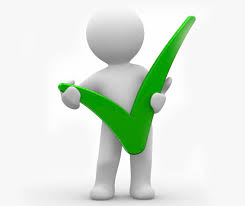 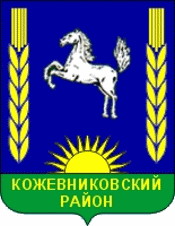 Бюджетная система Российской Федерации
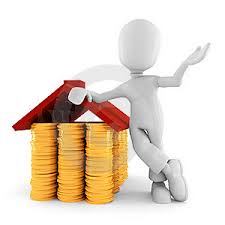 Бюджеты государственных
внебюджетных фондов
Федеральный                        уровень
Федеральный
бюджет
Региональный уровень
Бюджеты территориальных
государственных
внебюджетных фондов
Бюджеты субъектов Российской Федерации
Муниципальный уровень
Бюджеты городских и сельских поселений
Бюджеты внутригородских муниципальных образований
Бюджеты городских округов
Бюджеты муниципальных районов
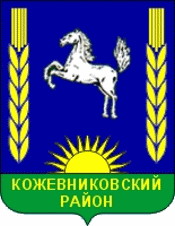 Принципы бюджетной системы
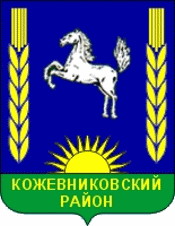 Раздел 1
ОБЩИЕ СВЕДЕНИЯ ОБ ИТОГАХ ИСПОЛНЕНИЯ МЕСТНОГО БЮДЖЕТА
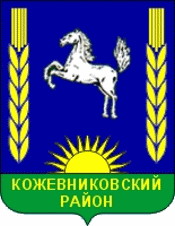 Основные приоритеты при исполнении местного бюджета за 2015 год
Обеспечение выполнения функций муниципальных учреждений
Обеспечение соотношения со средней заработной платой по экономике в рамках выполнения указов президента Российской Федерации
Гарантированное выполнение социальных обязательств
Выравнивание бюджетной обеспеченности и обеспечение сбалансированности бюджетов  сельских поселений
Обеспечение выполнения муниципальных программ и
 мероприятий, в которых  районный бюджет
 участвует на условиях софинансирования с
 областным и федеральным  бюджетами
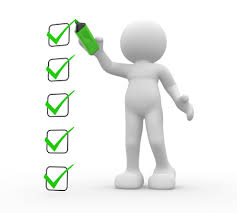 Бюджетная система Кожевнииковского района
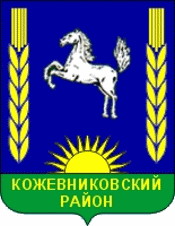 Бюджет муниципального образования состоит из бюджета «Кожевниковского района» и 8 сельских поселений , которые являются местными бюджетами. Вместе они образуют Консолидированный бюджет Кожевниковского района
Бюджет 
муниципального 
района
Бюджет Вороновского 
сельского поселения
Бюджет Песочнодубровского
сельского поселения
Консолидированный бюджет муниципального района
Бюджет Староювалинского
сельского поселения
Бюджет Кожевниковского
сельского поселения
Бюджет Уртамского
сельского поселения
Бюджет Новопокровского
сельского поселения
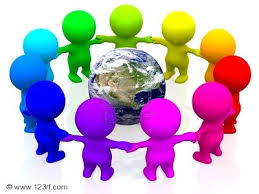 Бюджет Малиновского 
сельского поселения
Бюджет Чилинского
сельского поселения
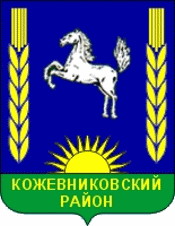 Доходы и расходы бюджета
ДОХОДЫ БЮДЖЕТА    составляют
Налоговые и неналоговые доходы и 
 БЕЗВОЗМЕЗДНЫЕ ПОСТУПЛЕНИЯ от других бюджетов в виде: 
 ДОТАЦИЙ,
СУБСИДИЙ, 
СУБВЕНЦИЙ
 ИНЫХ МЕЖБЮДЖТНЫХ  ТРАНСФЕРТОВ
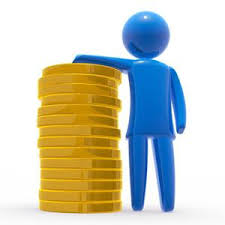 бюджет
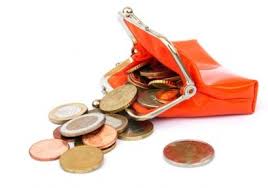 РАСХОДЫ БЮДЖЕТА  включают расходы - на оказание муниципальных услуг, - социальное обеспечение населения, - бюджетные инвестиции, - обслуживание муниципального долга
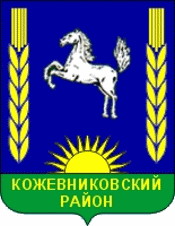 Доходы бюджета
Доходы бюджета – это безвозмездные и безвозвратные 
поступления денежных средств в бюджет
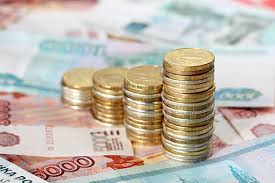 Доходы бюджета
Налоговые доходы
Неналоговые доходы
Безвозмездные поступления
Поступления от уплаты налогов, установленных Налоговым кодексом Российской Федерации, 
например:

Налог на доходы физических лиц
Налоги на совокупный доход
Акцизы
Государственная пошлина
Другие налоги
Поступления от уплаты других пошлин и сборов, установленных законодательством, а также штрафов за нарушение законодательства
например:

Доходы от использования муниципального имущества и земли
 Штрафные санкции
Плата за негативное воздействие на окружающую среду
Поступления от других бюджетов бюджетной системы (межбюджетные трансферты), организаций, граждан
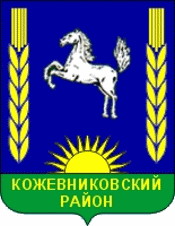 Виды безвозмездных поступлений местного бюджета
Межбюджетные трансферты – это денежные средства, перечисляемые 
из одного бюджета бюджетной системы Российской Федерации другому
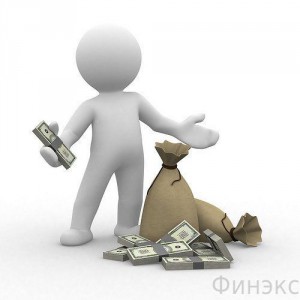 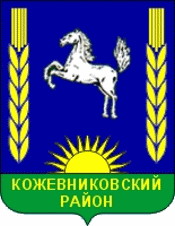 Раздел 2
СВЕДЕНИЯ ОБ ИСПОЛНЕНИИ БЮДЖЕТА ПО ДОХОДАМ
Доходы консолидированного бюджета за 2015 год
675 862 тыс. руб.
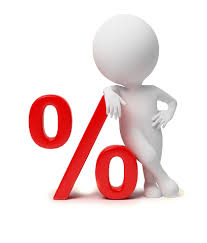 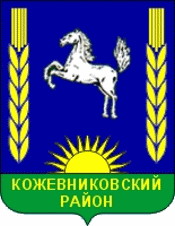 ОСНОВНЫЕ ПАРАМЕТРЫ КОНСОЛИДИРОВАННОГО БЮДЖЕТА муниципального образования «Кожевниковский район» за 2015 год (тыс. руб.)
ИСПОЛНЕНО 
в 2015 году
ИСПОЛНЕНО 
в 2014 году
УТОЧНЕННЫЙ ПЛАН 2015 года
752 954,3
675 377,9
675 862,0
ДОХОДЫ
РАСХОДЫ
745 339,3
703 310,1
658 812,6
+ 7 615,0
-27 932,2
+17 049,4
БАЛАНС (дефицит-
профицит+
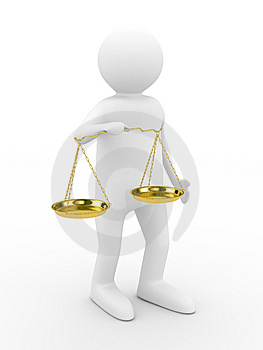 Исполнение  доходной части бюджета Кожевниковского района в 2015 году, тыс. руб. 
(налоговые и неналоговые доходы)
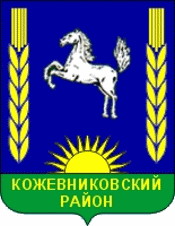 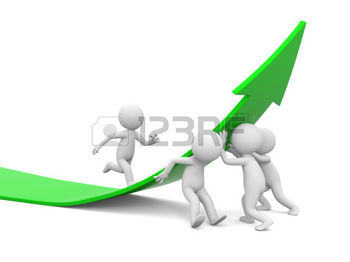 Структура межбюджетных трансфертов из областного бюджета за 2014-2015 гг.
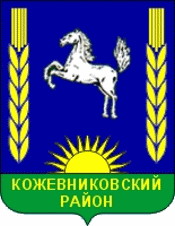 тыс. рублей
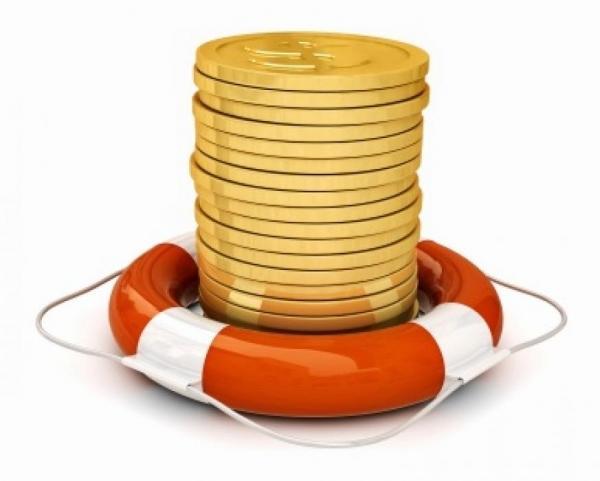 Поступление доходов с территории  Кожевниковского района по уровням бюджетов
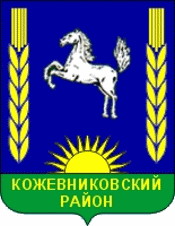 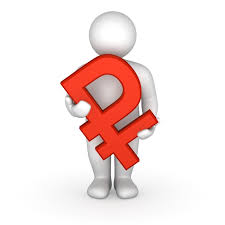 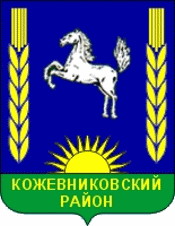 Налоговые и неналоговые доходы местного бюджета 
МО «Кожевниковский район» по основным источникам 
(без дополнительного норматива отчислений, в сопоставимых условиях 2015 года) за 2014 – 2015 годы
2015 год (исполнение)– 47,8 млн. рублей
2014 год (исполнение)- 
41,1 млн. рублей
Рост 102,4 %
В абсолютных показателях доходы районного бюджета исполнены  в 2014 году в сумме  84 872,9 млн. руб., в 2015 году в сумме 89 831,4 млн. руб.,
 рост составил 105,8 %
БЮДЖЕТ ДЛЯ ГРАЖДАН 
РАЗДЕЛ 3
«СВЕДЕНИЯ ОБ ИСПОЛНЕНИИ МЕСТНОГО БЮДЖЕТА ПО РАСХОДАМ»
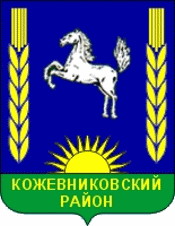 Расходы бюджета – денежные средства, направляемые на финансовое обеспечение задач и функций государства и местного самоуправления.
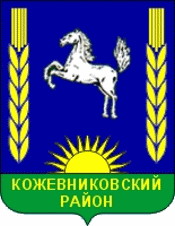 Классификация расходов по признакам
Ведомственная классификация расходов бюджета непосредственно связана со структурой управления, она отображает группировку юридических лиц, получающих бюджетные средства (главные распорядители средств бюджета)
Функциональная классификация отражает направление средств бюджета на выполнение основных функций государства (раздел – подраздел целевые статьи - виды расходов)
Экономическая классификация показывает  деление расходов государства на текущие, капитальные, а также на выплату заработной платы, на материальные затраты, на приобретение товаров и услуг (категория расходов – группы – предметные статьи – подстатьи)
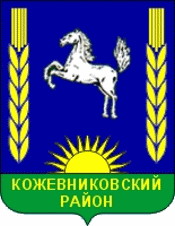 Структура расходов районного бюджета
в 2015 год по отраслям
Общегосударственные вопросы
Образование
44 565
тыс. руб.
361 404,5 
тыс. руб.
37 575
тыс. руб.
Культура
5 500,5
тыс. руб.
Физическая культура и спорт
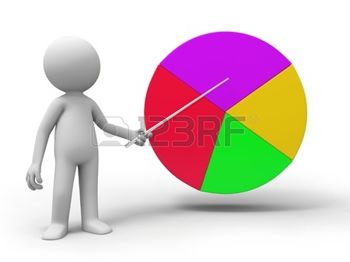 25 072
тыс. руб.
ЖКХ
Расходы бюджета в
В 2015 году
Исполнены в сумме 
645 796,2 тыс. руб., 
или 94 %
50 346,7
тыс. руб.
Социальная политика
79 558,2
тыс. руб.
Национальная экономика
893,9
тыс. руб.
4 136,0
тыс. руб.
36 558,8
тыс. руб.
Здравоохранение
Национальная оборона
Межбюджетные трансферты
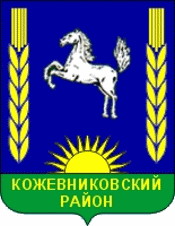 Расходы на социальную политику
Основные направления расходов в области
социальной политики
Социальное обеспечение
7 951,5 тыс. руб., 100%
Охрана семьи и детства
43 219,4 тыс. руб., 76,5%
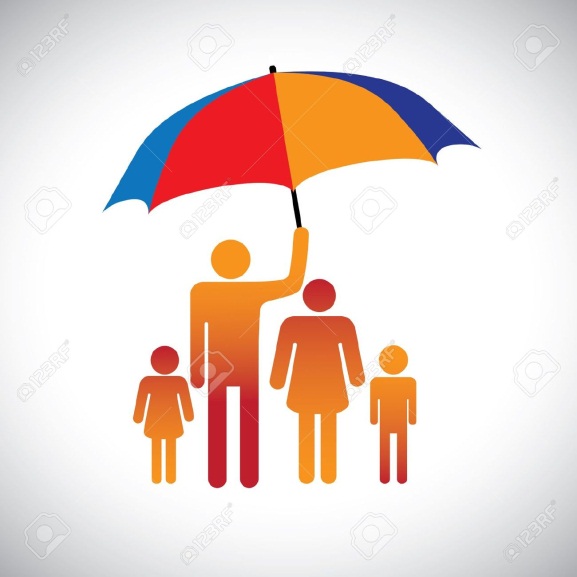 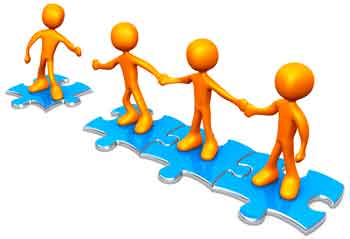 Расходы бюджета муниципального образования Кожевниковский район 
на социальную политику в 2015 году исполнены в сумме 
51 171 тысяч рублей.
Динамика расходов на поддержку 
отдельных отраслей экономики в 2014-2015 гг.
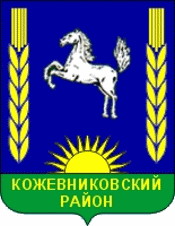 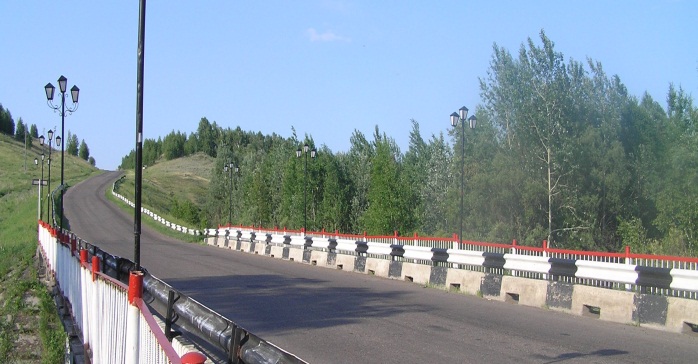 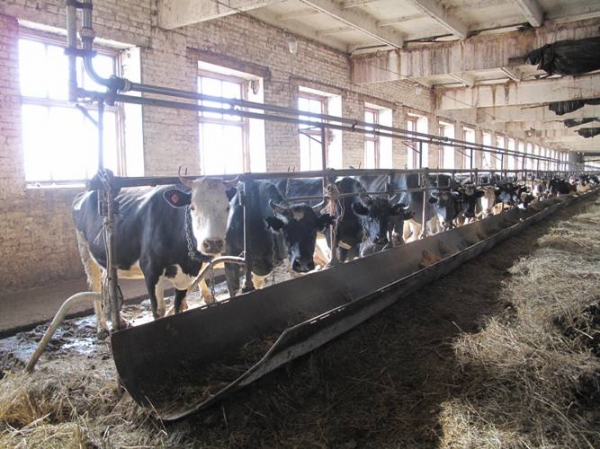 Всего:
2014 год – 107 974 тыс. руб. 
2015 год – 104 629 тыс. руб.
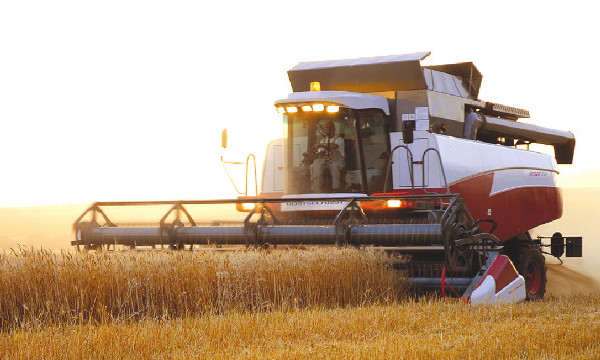 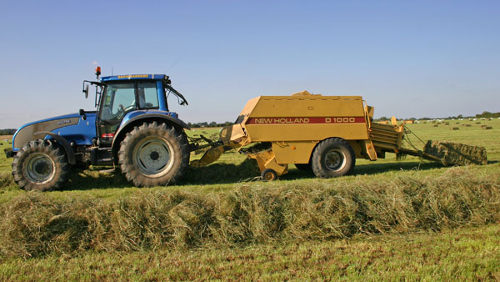 Расходы на образование
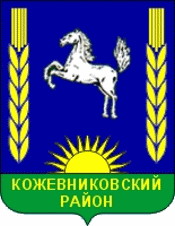 Оказание услуг в сфере образования осуществляют
32  муниципальных образовательных организаций
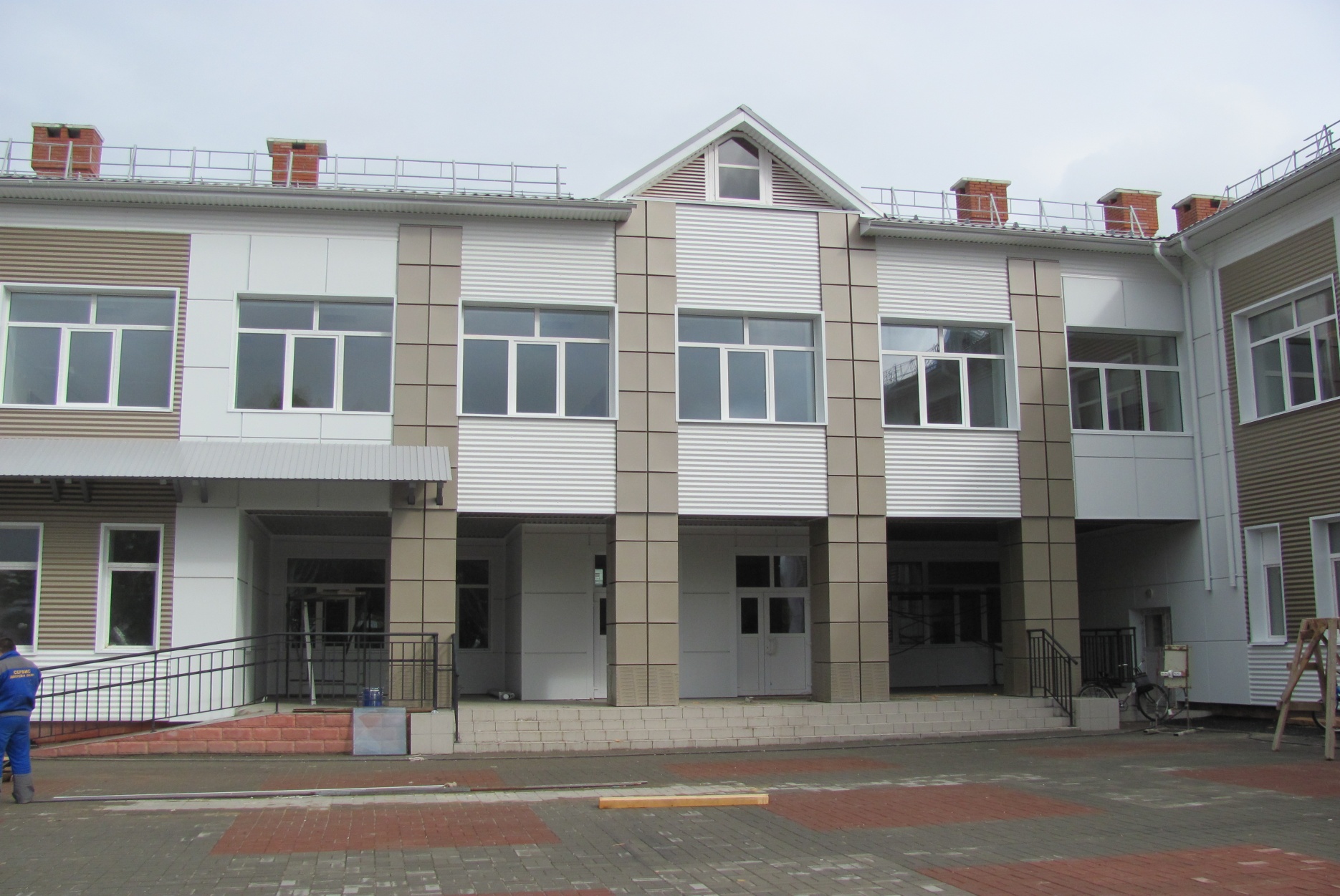 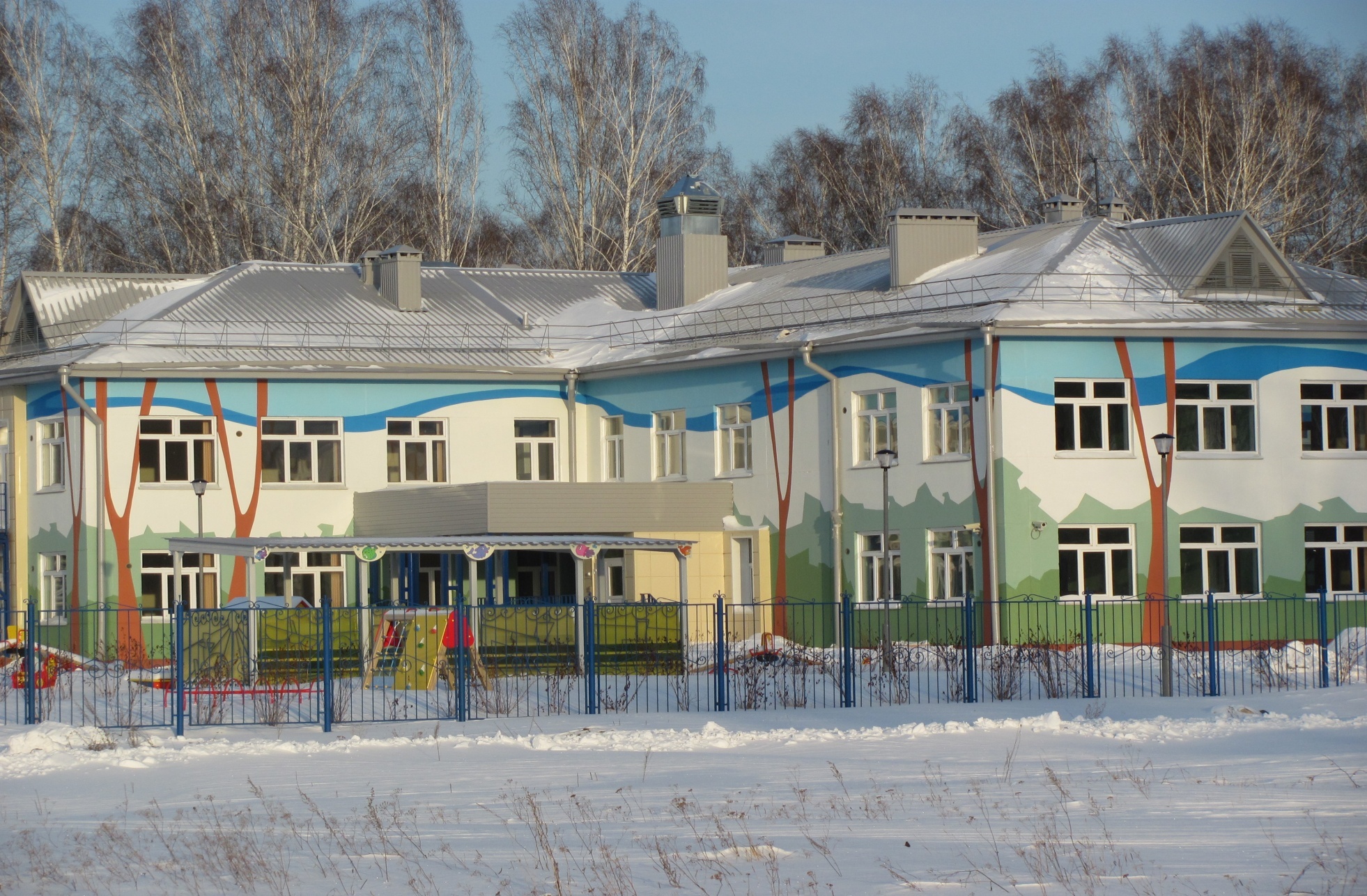 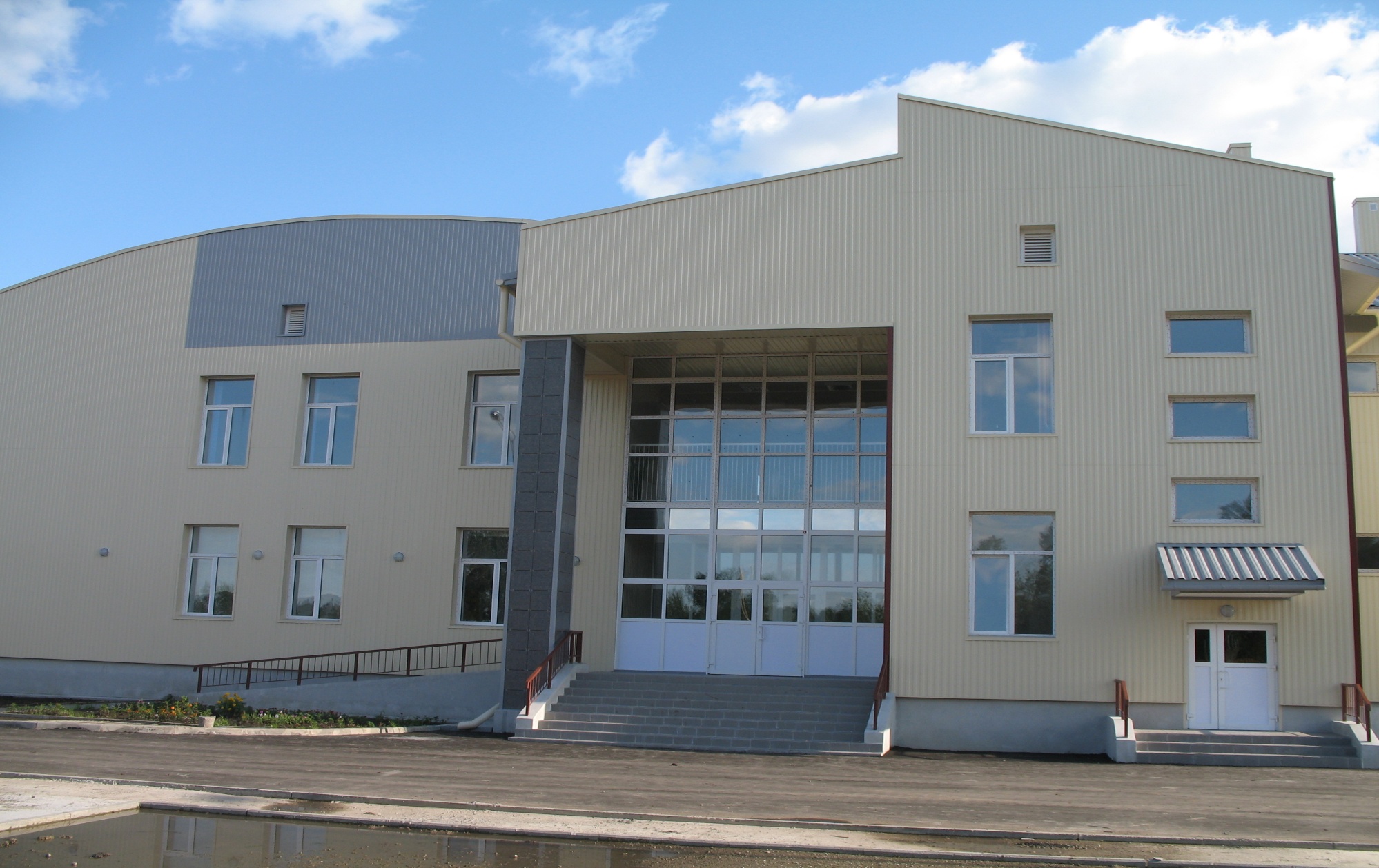 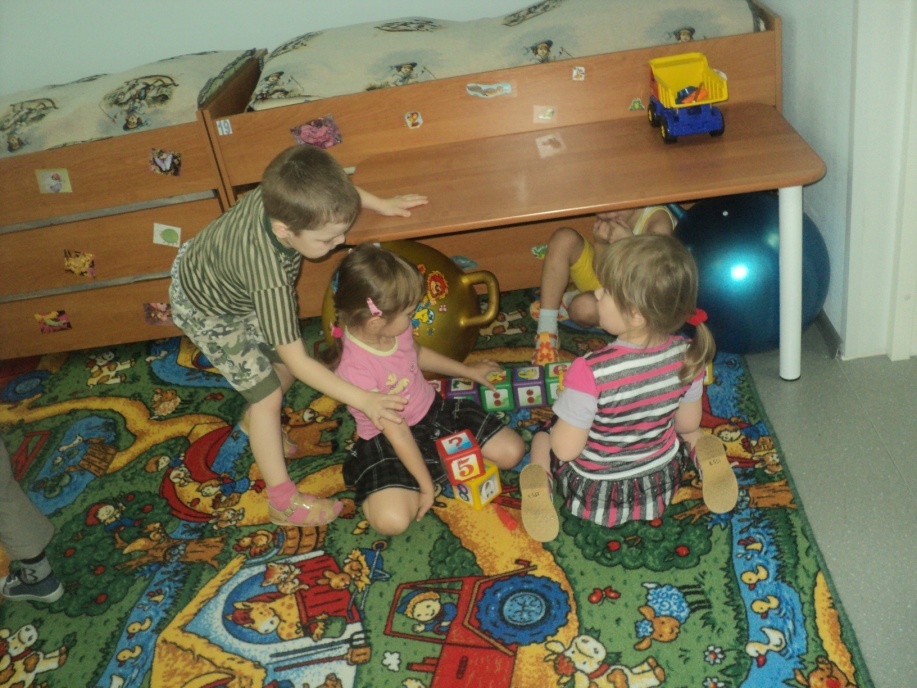 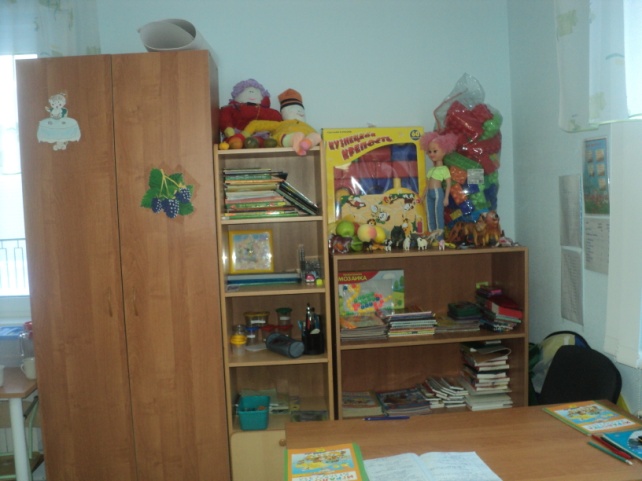 ОБЪЕМ РАСХОДОВ в сфере ОБРАЗОВАНИЯ
в расчете НА ОДНОГО ЖИТЕЛЯ  
составил  
17,608  тыс.руб. /год
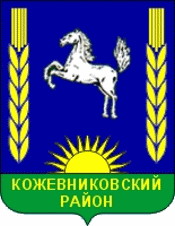 Расходы бюджета муниципального образования
 «Кожевниковский район» на 
культуру за 2015 год составили 37 575 тысяч рублей, или 100 %
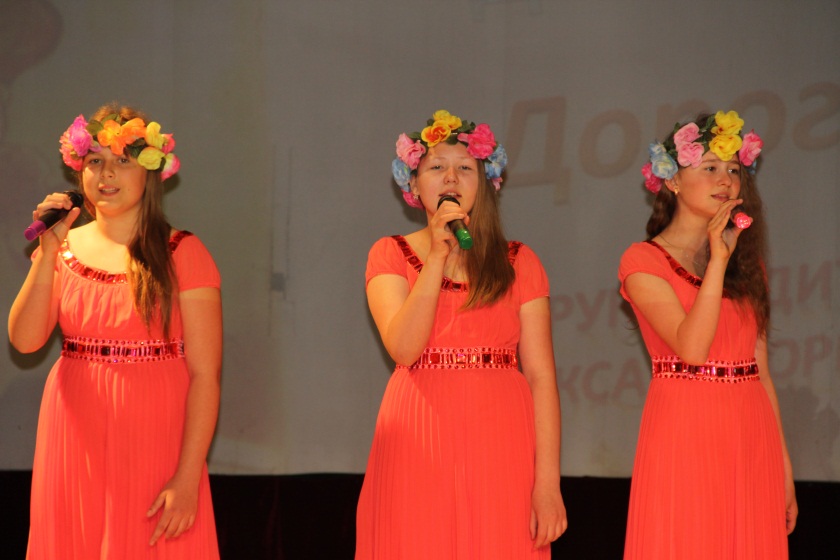 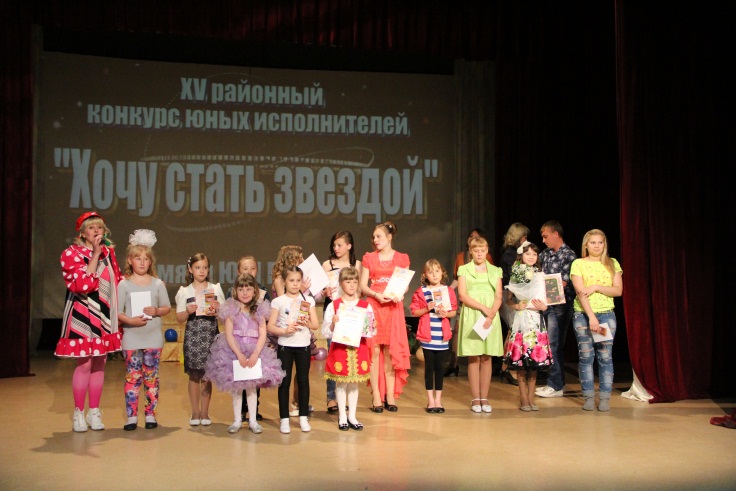 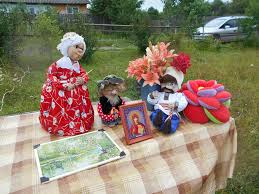 Количество посещений библиотек -24,5 тыс.чел.
Количество читателей библиотек – 11 580 тыс. чел
Проведено книжных выставок. -720
Посещаемость культурно-массовых мероприятий – 206,6 тыс.чел.
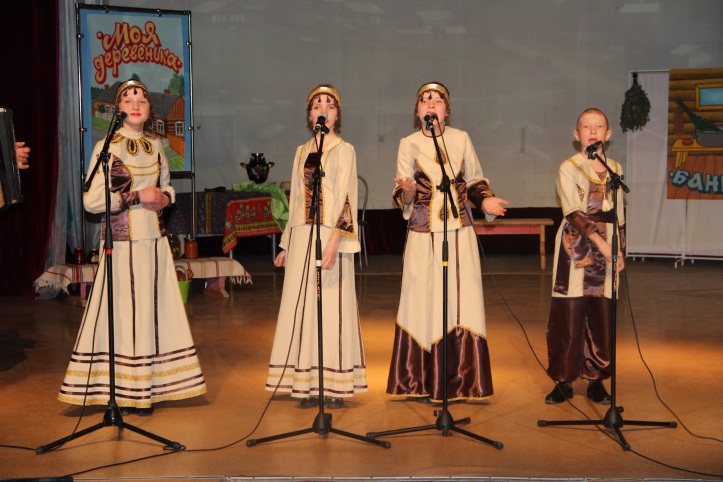 Сеть учреждений культуры
Районный центр культуры и досуга и 23 филиала
На содержание домов культуры перечислено 25,6 млн.руб.
МБУ «Межпоселенческая централизованная бибилиотечная система» 20 филиалов в селах
Детская школа искусств
ОБЪЕМ РАСХОДОВ в сфере КУЛЬТУРЫ
в расчете НА ОДНОГО ЖИТЕЛЯ  
составил  
1,831 тыс.руб. в год
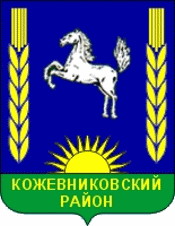 Расходы на реализацию муниципальных программ
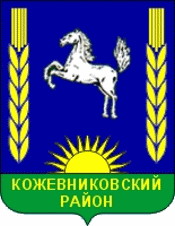 Расходы на реализацию муниципальных программ
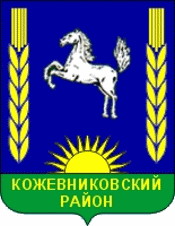 Расходы на реализацию муниципальных программ
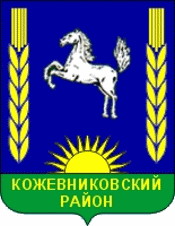 Средняя заработная плата в месяц отдельных категорий работников
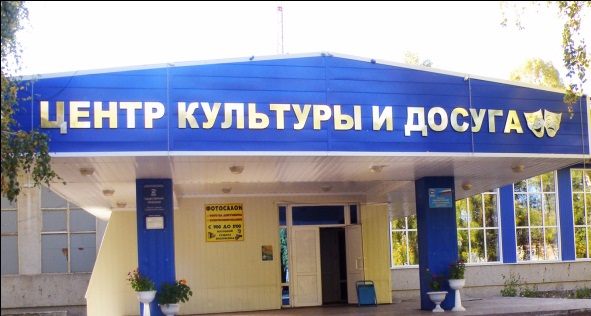 Работники культуры
2014 год
19 094 рублей
2015 год
18 558 рублей
Медицинские работники организаций дополнительного образования детей (врач)
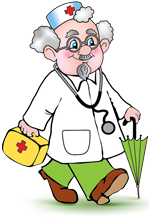 2015 год
21 760  рублей
2014 год
21 760 рублей
Медицинские работники организаций дополнительного образования детей (средний медицинский персонал)
2014 год
14 618 рублей
2015 год
14 535 рублей
Средняя заработная плата в месяц отдельных категорий работников
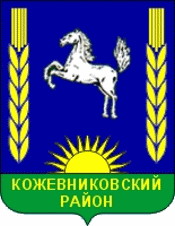 Педагогические работники образовательных организаций общего образования
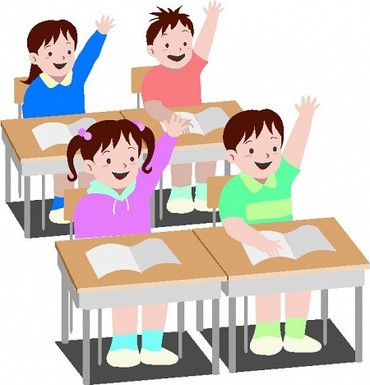 2014 год
25 639 рублей
2015 год
25 610,0 рублей
Педагогические работники дошкольных образовательных организаций
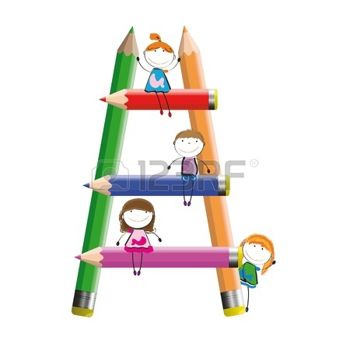 2015 год
 27 071,0 рублей
2014 год
27 076,0 рублей
Педагогические работники организаций дополнительного образования детей (по отрасли образование)
2014 год
23 156 рублей
2015 год
20,311,0 рублей
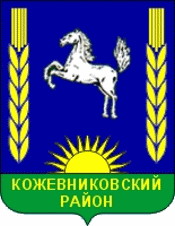 Муниципальный дорожный фонд
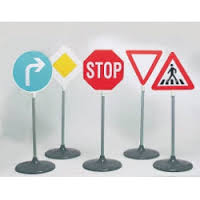 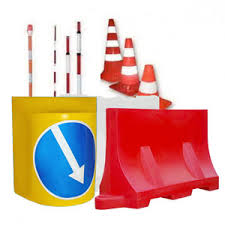 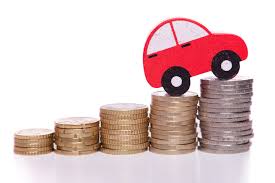 Муниципальный дорожный фонд за 2015 год составил 8 246,7 т. руб. исполнение 8 216,3 тыс. руб., 100 %,
Доходы фонда
Расходы фонда
Акцизы на автомобильный бензин, прямогонный бензин, дизельное топливо, моторные масла для дизельных и (или карбюраторных двигателей, производимые на территории Российской Федерации)
Предоставление межбюджетных трансфертов бюджетам поселений на ремонт автомобильных дорог
Доходы бюджета, получаемые в виде арендной платы за земельные участки
Содержание и ремонт автомобильных дорог общего пользования местного значения и искусственных сооружений на них
Межбюджетные трансферты из бюджетов бюджетной системы Российской Федерации на финансовое обеспечение дорожной деятельности в отношении автомобильных дорог общего пользования
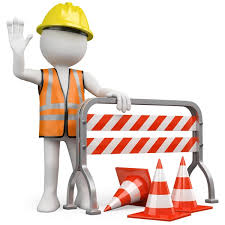 Дорожный фонд муниципального образования «Кожевниковский район» 
в 2014-2015 годах, тыс. рублей
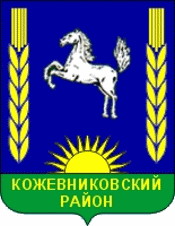 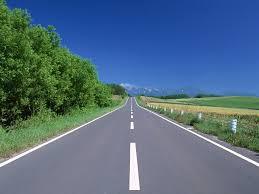 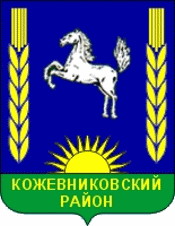 Межбюджетные трансферты бюджетам поселений
Из бюджета муниципального района 
 бюджетам сельских поселений 
могут предоставляться межбюджетные 
трансферты в форме: 
Дотаций  (без целевого назначения) и  
 Иных межбюджетных трансфертов 
(на конкретные цели)
102,3%
ОБЪЕМ РАСХОДОВ на предоставление межбюджетных трансфертов
в 2015 году составил
за счет средств МБ 13 365 тыс. руб. 
за счет средств ОБ – 23 194 тыс. руб.
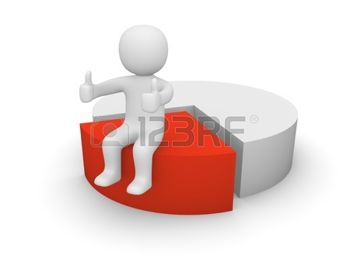 Расходы местного бюджета на предоставление межбюджетных трансфертов бюджетам поселений за 2015 год составили 36 559 тысяч рублей.
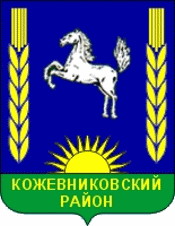 Уважаемые жители Кожевниковского района!
С решением Думы Кожевниковского  района «Об утверждении отчета об исполнении местного бюджета муниципального образования «Кожевниковский район» за 2015 год», можно ознакомится на официальном сайте Администрации Кожевниковского района www.kogtomskinvest.ru в разделе Администрация района - Финансы – Бюджет для граждан.
 
«Бюджет для граждан» подготовлен Управлением финансов Администрации Кожевниковского района с.Кожевниково, ул. Гагарина,17
График работы  Управления финансов:
С понедельника  по пятницу - с 9-00 до 17-00;
суббота, воскресенье - выходные дни.
Обеденный перерыв - с 13-00 до 14-00.
Контактная информация:
E-mail: kojevnik@findep.org
тел. 8(38244) 2-12-16 Ольга Леонидовна Вильт начальник Управления финансов
тел. 8(38244) 2- 13-45 Елена Николаевна Михайлова начальник бюджетного отдела
тел. 8(38244) 2-21-69    Екатерина Витальевна Негонова главный специалист по доходам консолидированного бюджета